六年级上册
分数混合运算（一）
WWW.PPT818.COM
情境导入
航模小组有多少人？说说你是如何思考的。
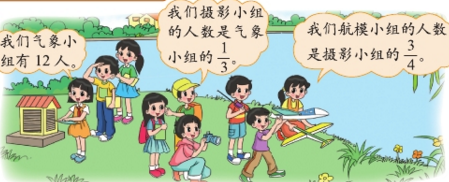 你从中能读出哪些数学信息？
本节目标
1．在解决有关分数乘除混合运算的具体问题的过程中，会用画图的策略直观呈现数量关系。
2．结合具体情境体会分数混合运算的顺序与整数混合运算一样，会正确计算分数混合运算，并在计算中养成认真的良好习惯。
3．能解决有关分数混合运算的简单实际问题，发展分析问题和解决问题的能力。
预习反馈
自主学习反馈
1、计算下面各题。
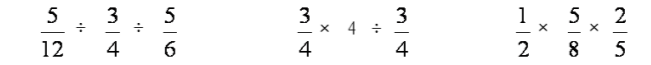 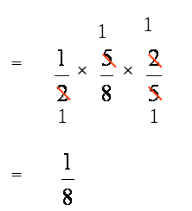 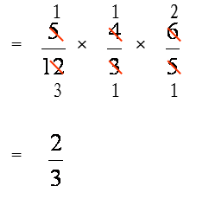 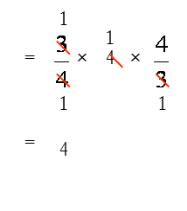 预习反馈
自主学习反馈
2、用10米长的彩绸做小旗，平均每面小旗用彩绸     米。这些小旗的  用来装饰教室，装饰教室的小旗有多少面？
答：装饰教室的小旗有64面。
探究新知
探究一：
航模小组有多少人？说说你是如何思考的。
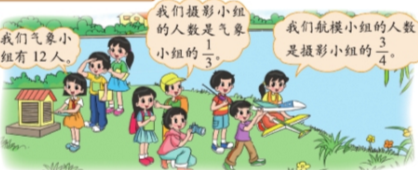 航模小组的人数与什么有关呢？
航模小组的人数是摄影小组的    ，可以先算出摄影小组的人数。
探究新知
探究二：
航模小组有多少人？说说你是如何思考的。
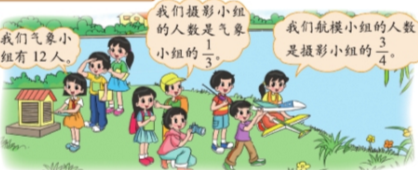 你能画图表示航模小组与气象小组、摄影小组之间的人数关系吗？
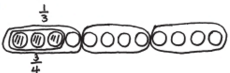 探究新知
探究二：
航模小组有多少人？说说你是如何思考的。
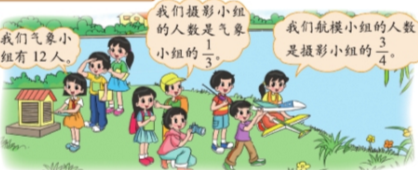 你能画图表示航模小组与气象小组、摄影小组之间的人数关系吗？
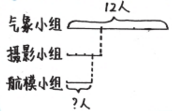 探究新知
探究三：
航模小组有多少人？说说你是如何思考的。
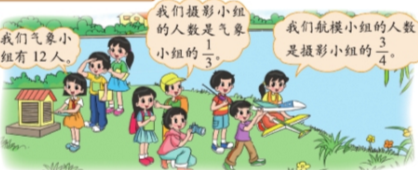 列式解决问题。
先求摄影小组有多少人。
答：航模小组有3人。
探究新知
探究三：
航模小组有多少人？说说你是如何思考的。
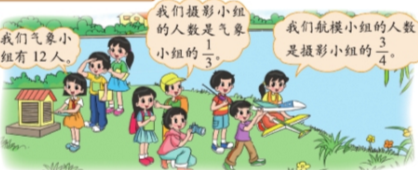 列式解决问题。
先求航模小组的人数是气象小组的几分之几。
答：航模小组有3人。
知识运用
1、请你试着做一做。
知识运用
2、下面几道题算得对吗？计算时有什么好办法可以减少错误？
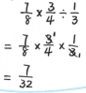 知识运用
2、下面几道题算得对吗？计算时有什么好办法可以减少错误？
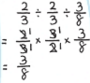 知识运用
2、下面几道题算得对吗？计算时有什么好办法可以减少错误？
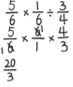 随堂检测
1、实验小学合唱组有120人，美术组的人数是合唱组的    ，科技组的人数是美术组的    。
（1）画图表示科技组与美术组、合唱组之间的人数关系。
120人
合唱组
美术组
？人
科技组
随堂检测
1、实验小学合唱组有120人，美术组的人数是合唱组的    ，科技组的人数是美术组的    。
（2）算一算科技组有多少人。
答：科技组有48人。
随堂检测
2、看图列式计算。
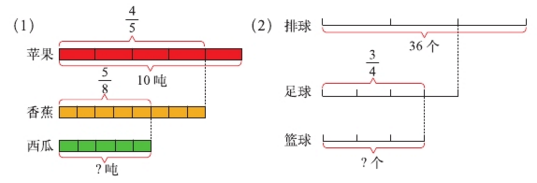 答：西瓜5吨。
答：篮球18个。
随堂检测
3、
随堂检测
3、
随堂检测
4、我国约有660个城市，其中约     的城市供水不足。在这些供水不足的城市中，有约     的城市严重缺水。全国严重缺水的城市大约有多少个？
答：全国严重缺水的城市大约有110个。
随堂检测
5、一本故事书有820页，第一周看了全书的       ，第二周看的是第一周的      ，第二周看了多少页？
答：第二周看了328页。
随堂检测
6、有两只船，大船一次可以运载5吨货物，小船一次运载的货物量是大船的。大船6次运完的货物，如果改用小船运，几次才能运完？
答：15次才能运完。
本课小结
分数混合运算（一）
在计算分数乘除混合运算时，除以一个数，等于乘这个数的倒数。
01
分数混合运算的顺序与整数混合运算的顺序一样。
02
分析题里的数量关系时，可以用画图的方法来帮助我们理解题里的数量关系。
03
作业布置
1、有3瓶饮料，每瓶    升。每杯   升，每人一杯够吗？
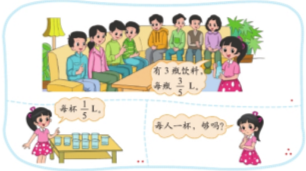 2、预习课本第24、25页。
讨论：分数四则混合运算的运算顺序。